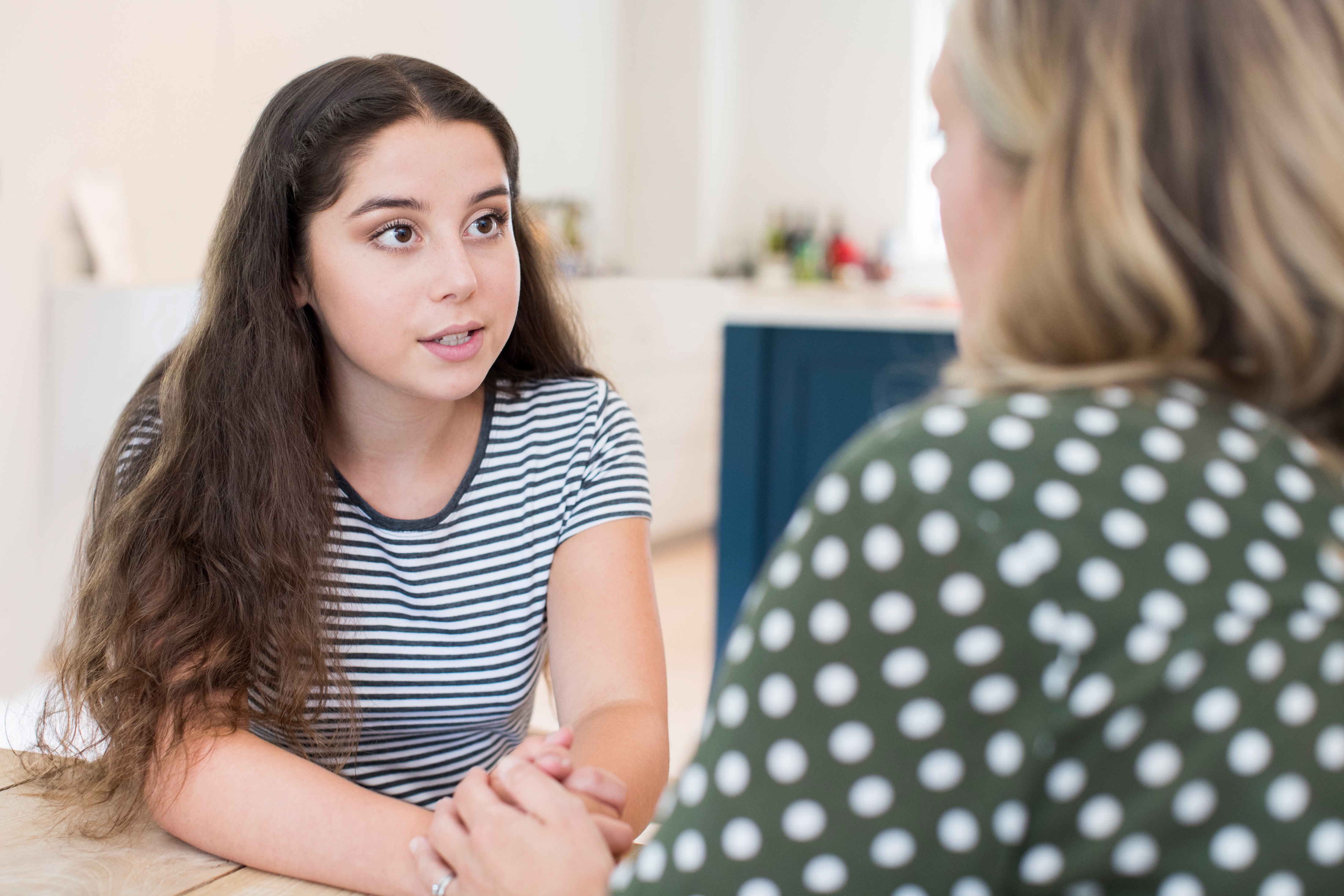 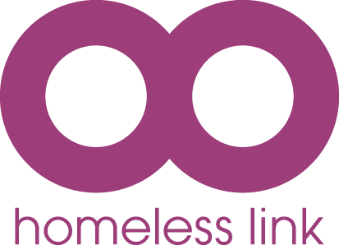 Webinar: Suicide prevention & managing wellbeing
Chair: Ed Addison, Service Manager – London Navigator Team, St Mungo’s 
Speaker: Dr Colm Gallagher, Clinical Lead/Clinical Psychologist,Manchester Mental Health Homeless Team 
Speaker: Niamh Brophy, Homeless Palliative Care Coordinator, St Ann’s Hospice, Manchester
www.homeless.org.uk
Let’s end homelessness together
What we’ll cover today
Background on suicide and homelessness
Explore how to support the mental health of clients and identify when they may be deteriorating 
Look at how we can build resilience amongst staff
Resources that frontline staff and managers may find useful
Q&A
[Speaker Notes: Talking about suicide is not easy, but asking about suicide or thoughts of harm gives the person permission to tell you how they are feeling 
Take them seriously and signpost them to the appropriate support.]
Being mindful and taking care
This training may be challenging due to topic area
If you feel you experience distress during the session please speak with one of your team members or manager
Suicide and homelessness
61% of study sample (330 people) reported suicidal ideation and 34% had attempted suicide.
 
Childhood homelessness of at least 1 week without family members and periods of homelessness longer than 6 months were found to be associated with suicidal ideation.  (Eynan et al., (2002)

ONS (2019), Suicides among homeless people increased by 30.2% in one year, from 86 estimated deaths in 2018 (11.8% of the total number), to 112 estimated deaths in 2019 (14.4% of the total number).



 
Deaths of homeless people in England and Wales - Office for National Statistics (ons.gov.uk)
 
Eynan, R., Langley, J., Tolomiczenko, G., Rhodes, A.E., Links, P., Wasylenki, D. and Goering, P. (2002), The Association between Homelessness and Suicidal Ideation and Behaviors: Results of a Cross‐sectional Survey. Suicide and Life‐Threatening Behavior, 32: 418-427. https://doi.org/10.1521/suli.32.4.418.22341
Part 1. Supporting clients and identifying risk
Common misconceptions about suicide
Most suicides occur without warning 
People who talk about it do this for attention 
Talking about suicide could give someone the idea
normalising emotional responses
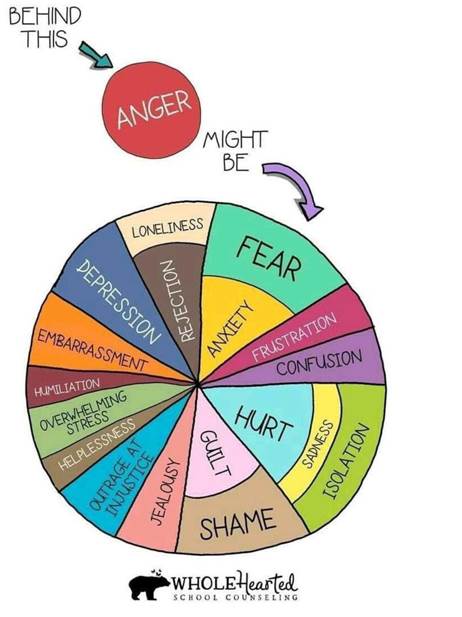 Deteriorating mental health/suicide risk
Health and wellbeing Suicide warning signs (nwbh.nhs.uk)
Remembering protective factors
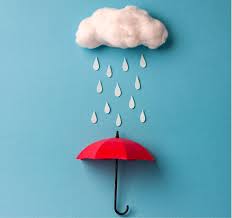 Connection 
Partner/child/parent
Friends or peers 
Services 
One person you feel you can relate to 
Problem solving and coping skills to get through a crisis
Religion/spirituality
Having sense of belonging/purpose in life
Identifying and responding to suicide risk
Why might it be hard to talk to someone about your concerns?
Reconnecting person with everyday world
Ask simple factual questions
Try not to talk about yourself
Allow for periods of silence, it maybe that person is gathering their thoughts
Don’t judge that persons thoughts, feelings or emotions
Re-state the message.
Clarify the message.
Repeat the message.
If you feel you have said the wrong thing, don’t panic, trust instincts
Move them away from physical danger
What might help?
Identifying and responding to suicide risk
Do they feel unsafe?
What is the intensity of their feeling (for how long/how intense)?

Do they have plans?
Do they have intent?

Coproduce safety plan
Utilise protective factors!
Additional considerations
Substance/?Withdrawal
History of violence
Paranoia
Medication non compliance
Physical illness/pain
Difficulties in communication
Feeling discriminated/stresses, low self-esteem
What to include in safety plan
What helps the individual to manage suicidal thoughts or feelings in their experience? What coping strategies have been useful in the past/what support is needed? 
What is the best course of action for them in the event of a crisis? What will they want to do when they experience suicidal thoughts and feelings
Who do they prefer to speak to when they have suicidal thoughts or feelings? This may include a friend or relative, a staff member in your project, another professional or a telephone helpline. 
Which other agencies can they contact or who are they happy to be contacted by staff on their behalf (such as support or advice lines, Mental Health Teams or Emergency Services)? 
Depending on circumstances, service users may be able to identify a safe place to go.
Does the plan keep the person safe for now?
Is there a need for immediate professional help?
Is there a risk of acting on suicidal thoughts right away?
If there is immediate risk:
Emergency services
A&E
GP
Sharing a personal account
[Speaker Notes: What happened and what was helpful for you to move on?
 
I separated from my partner and found it financially difficult to stay in the house I rented for 3 years , so I decided to stay with my mum in **city**. But me and my mum never got along and it showed when she decided to kick me out over a slight argument, more to she needed her space i think. So I decided to leave my dog with her a sleep rough on the streets as she wasn’t willing to give me a bed anymore. She threw me out on a bank holiday so no facilities was open to me than the streets of *city centre park**. 
The most helpful thing at this time was speaking and being assessed my **local council**. But after a agonising long phone call and full integration like I had done something wrong I finally got a place in a hostel.  
Why does a person being homeless have to be interrogated for being homeless? on?
 
 
What was important in you being able to access and receive support?
 
I’ve always suffered with mental health, ( ptsd, aniexty, depression, eating disorders , paranoia) , I asked the booth centre, (homeless support centre ), to refer me to a homeless mental health team. To my luck I was referred to MHworker the best psychologist in the field. The support I received from MHworker saved my life. While I was homeless I needed a set routine , a set routine of regular support and a great unit that worked with me. I always stuck by my believe of, help is there if your willing to take it. This shows as after 4-5 months of being homeless I have my own flat and level of independence because I took the help that I asked for and that was available to me. 
While I was living in a hostel my routine and head, emotions And life was all over the place and the only thing that was guaranteed was my regular visits to my mental health appointments with MHworker in city centre. Without them meetings I would have gave up to the temptations to drugs and overdosed due to my feelings of helplessness at the time. But because the regular weekly meetings was giving me structure and routine it helped me along to the path of hope and, what if ? ... 
 
It was so important to receive help from mental health team while I was homeless because it gave a chance for me to understand my feelings and understand what I was going through. Instead of thinking I was helpless and committing suicide to get it over with. The help of the mental help team, MHworker helped me understand my emotions and what I was going through and who I was, was in a sense of normal and totally okay!. Without this help from a psychologist and the help from booth centre ( homeless shelter ) who referred me I wouldn’t be here to tell my story. This was so vital in my journey of homelessness and was so important. When homeless your emotions are everywhere and your confused but with the help of the mental health team, they normalise it, in a way where we know it’s ok to let go for once and then rebuild, it’s okay to start again but for the better, it’s ok to restructure your life to suit the new you the better. I was living in a hostel it was horrible I was vulnerable and open to predators on a daily occasion, but to have the yep structure of the mental health team made it worth while, made it bareable as I knew I could discuss the “ normal hostel life “ with someone, someone who understood me and my emotions my lifestyle. This is why mental health support is crucial to homeless, vulnerable people. 
 
 What advice would you give homeless frontline staff, and services?
 
The only advice I would give, would be to be patient and understand someone’s feelings through there actions. As a previous homeless person I always used to say it’s okay. But it’s your job to know it’s not, ask questions but no more than a few to know what’s up. We want you to ask, we want you to care! . As being homeless we feel like we’re a burden and feel the pressure of the word on our shoulders, just show you care, refer us to the right departments, make ya feel comfortable to return back to the hep centre. We need you just show us we’re welcome.]
Part 2. Staff Resilience and Community/Team wellbeing
Poll:

There is adequate time and flexibility in my role to come together with other team/organisation members to reflect on our work
(agree – disagree) – likert scale answer…
[Speaker Notes: The negative transformation in the helper that results from empathic engagement with trauma survivors and their trauma material, combined with a commitment or responsibility to help them.

This can disrupt or alter the helpers own beliefs, expectations and assumptions about the world. For example – this may challenge an individuals own views around safety, trust, power or autonomy. 

Vicarious Trauma Vicarious trauma (VT) is ‘the negative transformation in the helper that results (across time) from empathic engagement with trauma survivors and their traumatic material, combined with a commitment or responsibility to help them’ (Pearlman and Caringi, 2009, 202-203).



(McCann & Pearlman, 1990; Courtois & Ford, 2009)





Connected to ethics – what’s at heart of work? What do you value? Different histories of work and life – morale courage. Different ideas – better for clients – more resistive to burnout 
Disconnected, victims, negativity, cynicism, avoidance, incompetence 
Enmeshed, hero, intrusion, lone wolf 

Self care – helps us to remain connection]
Dominant Cultural Paradigm
Is very limited in providing solutionsWe are forced to determine right and wrong, good and bad, punishments and rewards and evaluate, judge, criticize, blame, take responsibility, shame and the worst of all, compromise
Team decision Model
This model argues that teams operate along two continua
‘me-team’  and ‘me-client’

This creates four quadrants
‘me-me’
‘me-client’
‘team-client’
‘team-me’
Martin J. Dorahy & Geraldine Hamilton (2009) The ‘Narcissistic-We’ model:
A conceptual framework for multidisciplinary team working, researching and decision-making
with traumatised individuals, Counselling and Psychotherapy Research, 9:1, 57-64, DOI:
10.1080/14733140802656438
ME
Neither team nor client are considered in decision making
Defensive practice
Protect professional identity
Protect professional worth
ME
Client
Lack of engagement of team
Devalues input of other members
Conflict / splitting
Psychological divisions in clients mind
Need to keep bad things separate rather than promoting integration
Other members cast in negative/disruptive roles
Lack of acknowledgment of professional limitation
Me
Client
Clients wishes/opinions motivations heard
Team ideas, experiences heard
Clinical judgement
Opinions of individuals are lost to a wider ‘critiqued’ group think
All voices are acknowledged
High level of transparency
Team
Team
Role of educating the team about skills, limitations and dilemmas
Impact of clients on team discussed
Feelings of deskilled, devalued, ‘stuckness’ are illuminated
Promotion of role of clinical supervision, team discussion and support
An outsider eye
Me
Client
Lack of engagement of team
Devalues input of other members
Conflict / splitting
Psychological divisions in clients mind
Need to keep bad things separate rather than promoting integration
Other members cast in negative/disruptive roles
Lack of acknowledgment of professional limitation
Clients wishes/opinions motivations heard
Team ideas, experiences heard
Clinical judgement
Opinions of individuals are lost to a wider ‘critiqued’ group think
All voices are acknowledged
High level of transparency
Me
Team
Role of educating the team about skills, limitations and dilemmas
Impact of clients on team discussed
Feelings of deskilled, devalued, ‘stuckness’ are illuminated
Promotion of role of clinical supervision, team discussion and support
An outsider eye
Neither team nor client are considered in decision making
Defensive practice
Protect professional identity
Protect professional worth
Me
Understanding this team decision model leads to -
Greater sense of goal-directed activity and cohesion developed when using model
Dynamic tension within model (groups always are)
Contradictory processes of progression and regression, individuality and belonging, attachment and alienation.
Compassion
Compassion is basic kindness, with a deep awareness of the suffering of oneself and of other living things, with a wish and effort to relieve ​

Understanding our complex minds

Understanding why it can feel difficult to manage difficult emotions

‘Vicarious Trauma’
Understanding our values
What are the values that drew you to do this work? 
What ways of being in this work do you value, hold close?  
What values are required for your work, without which you would be unable to work?

What is the history of your relationship to these values?   Who taught you this?  How have these ethics shown up in your life and work?
What values do we hold collectively?
What values are alive in our work when we’re doing work that clients experience as most useful?
How do we do this work in ways that are in accord to our collective values?
How can the holding close of these foster sustainability and transformation across time?

Adapted from Reynolds (2011)
Keeping our values at the heart of our work
How can we be connected with our values in our work?
How do we hold onto our collective ethics more fully?
How can we act in solidarity to keep the spirit of justice alive in our collective work and lives?
How can we change the  unjust structures that oppress people - - COVID?


Adapted from Reynolds (2011)
Debriefing with Collective Care – Vikki Reynolds
Think about collective care and not just self care

Debriefing
What not to do? (venting – it retraumatises ourselves, if we don’t shift the meaning) 
Repetition of negativity leads to vicarious trauma

Commitment to do connection work
Make sure we agree to meet - - body/emotions/spirit/intellect/social relationship
Trauma/overwhelmed – does not co-exist with creativity

Don’t have to ask what happened?   Sharing accounts re-traumatising
Instead – ask what do you need?  Issue if people may not be able to tell you….but if you give choices then it’ll be easier (cigarette/walk/ anything)
Don’t leave until they are connected to us / / and them to them
Reynolds, V. (2011) Resisting Burnout with Justice Doing, The International Journal of Narrative Therapy and Community Work, No. 4
https://vikkireynoldsdotca.files.wordpress.com/2017/12/reynolds2011resistingburnoutwithjustice-doingdulwich.pdf
What did they do right?
As this creates protocols for what should happen

What is it that we have to do differently?
What did not go ok  (either hold on or problem solve – when ready)
Commitment to each other as workers, and not leave each other in avoidant or enmeshed relationships
Doesn’t take along time / but better sooner than later
Advice for homeless workers
“The only advice I would give, would be to be patient and understand someone’s feelings through there actions. As a previous homeless person I always used to say it’s okay. But it’s your job to know it’s not, ask questions but no more than a few to know what’s up. We want you to ask, we want you to care! . As being homeless we feel like we’re a burden and feel the pressure of the word on our shoulders, just show you care, refer us to the right departments, make ya feel comfortable to return back to the hep centre. We need you just show us we’re welcome.”
Example …
Microsoft Word - Suicide prevention in homelessness services DRAFT

Homeless in Europe - Autumn 2018.pdf (feantsa.org)

https://shiningalightonsuicide.org.uk/learn-to-save-a-life/
Resources for clients
Local Community Mental Health Teams may have Crisis lines or Single Points of Access numbers that can be shared with service users. 

Samaritans 
Call 116 123 Email jo@samaritans.org www.samaritans.org

CALM (Campaign Against Living Miserably)
For men who are down or finding it hard to cope. The helpline and webchat are free and confidential and are open every day from 5pm to midnight.  Call 0800 58 58 58 / 0808 802 5858 (London) www.thecalmzone.net
 
Papyrus 
For young people who are having thoughts of suicide and anyone who is worried that a young person may be at risk of suicide. 9am-10pm week; 2pm-10pm weekend Call 0800 068 41 41 Text 07786209697 Email pat@papyrus-uk.org www.papyrus-uk.org
 
Sane 
Specialist emotional support and information to anyone affected by mental illness, including family, friends and carers. 4.30pm to 10.30pm, 7 days per week Call 0300 304 7000 www.sane.org.uk
Resources for staff
Homeless Link Suicide Prevention Training 
Aneemo.com offers online training for homeless sector staff 
Connecting with People offers training in suicide and self-harm mitigation that has been informed by evidence-based principles. It aims to increase empathy, reduce stigma and enhance participants’ ability to compassionately respond to someone who has suicidal thoughts or following self-harm: www.connectingwithpeople.org 
• Samaritans offer training for anyone whose role may bring them into direct contact with people who have suicidal feelings. www.samaritans.org/for-business/workplace-training 
• Storm are a not-for-profit social business committed to enhancing knowledge and skills in suicide prevention and self-harm mitigation: www.stormskillstraining.co.uk/dev/index.php 
• PAPYRUS specialise in delivering community-based education based on their experience of working with young people and caregivers: www.papyrus-uk.org/training 
• Royal College of GPs (RCGP) offer free suicide prevention e-learning: www.rcgp.org.uk/learning/online-learning/ole/suicide-prevention.aspx 
• Applied Suicide Intervention Skills Training (ASIST) is an in-depth, two-day course to build skills to provide suicide first aid interventions. A number of organisations are accredited to deliver this training in the UK, and can be found via an internet search.
Thank you for listening
Dr Colm Gallagher, Clinical Lead/Clinical Psychologist,Mental Health Homeless Team 
Niamh Brophy , Homeless Palliative Care Coordinator, St Ann’s Hospice, Manchester
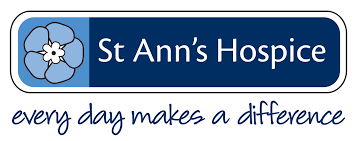 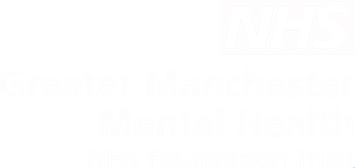